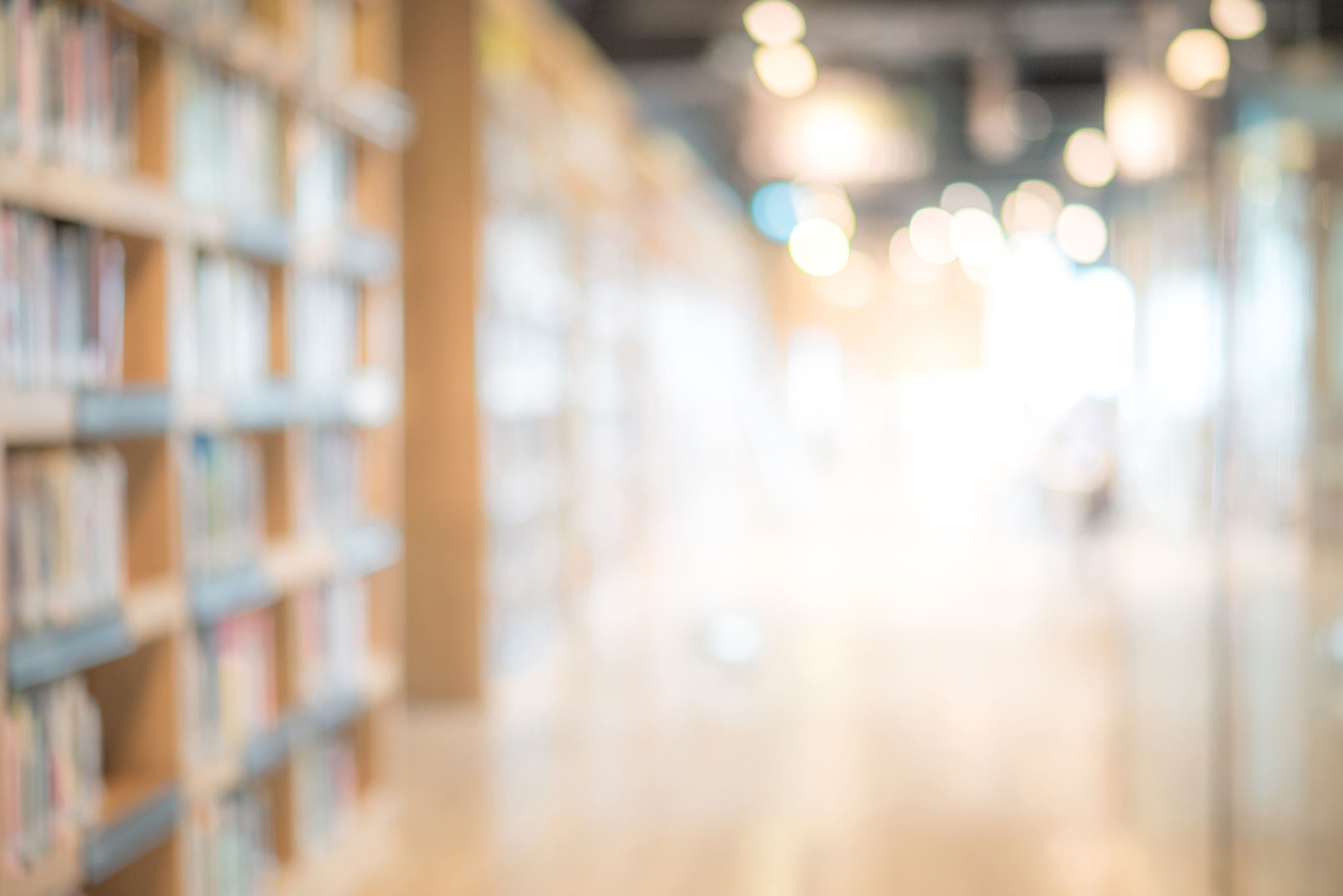 Learning literacy: schooled approaches
Workshop 2
Last week
Unit introduction 
Literacy as grounded in every day practices ‘literacy as a social practice’
Literacy is not simply decoding text 
Reducing literacy to a mere skill is not enough
This unit will help us
Reading preparation
Read chapter 1: Henning, L., 2019. Researching Early Childhood Literacy in the Classroom: Literacy as a Social Practice. Routledge. (Available via MMU Library). 
Reading wars or reading reconciliation? A critical examination of robust research evidence, curriculum policy and teachers' practices for teaching phonics and reading - Wyse - 2022 - Review of Education - Wiley Online Library 
Guardian article
This week’s workshop
Examples of schooled literacy
Phonics as a case study – some will be very familiar, some less so
What are your experiences of working in the schooled framework?
Martin - Introduction
How do you teach literacy to children?
What approaches are you familiar with?
What works?
What doesn’t?
The Simple View of Reading
Reading is made up of 2 processes:
Decoding(making symbols on a page into words)
Language comprehension (understanding what you read)

(Gough and Tunmer, 1986)
Language comprehension
The witch put a large plate of cookies on table and smiled widely at the two children.

What’s happening? How do you know?
Draw it. How did you know what to draw?
Would you eat those cookies? Why? 
How do you know?
The Simple View of Reading
Decoding x Language Comprehension = Reading Comprehension
Might seem obvious, but previously…
Teaching practice had underemphasised Decoding.
Gough and Tunmer (1986) situate them as equally important.
The Simple View of Reading
Implications for practice:
Need to teach children to decode quickly.
Allows different support for Decoding and Language Comprehension, depending on what children are struggling with.
Decoding and Language Comprehension can be separated for assessment.

This leads us into phonics!
Example sounds lesson
a
First we introduce a grapheme-phoneme correspondence:
This is an “a” sound.
Like in a-a-a-a-apple.
Or a-a-a-a-ant.
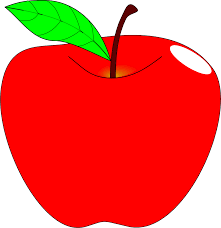 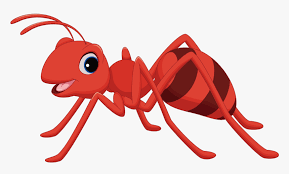 Example sounds lesson
s a t
. . .
Example sounds lesson
s a t
h a t
. . .
. . .
Example sounds lesson
h a t
m a t
. . .
. . .
Example sounds lesson
m a t
. . .
Example sounds lesson
The word cat has three sounds in it.
c a t
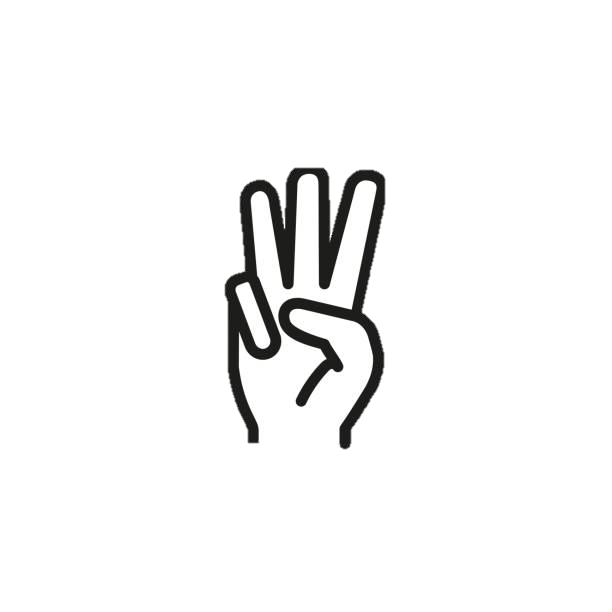 Example sounds lesson
The word bat has three sounds in it.
b a t
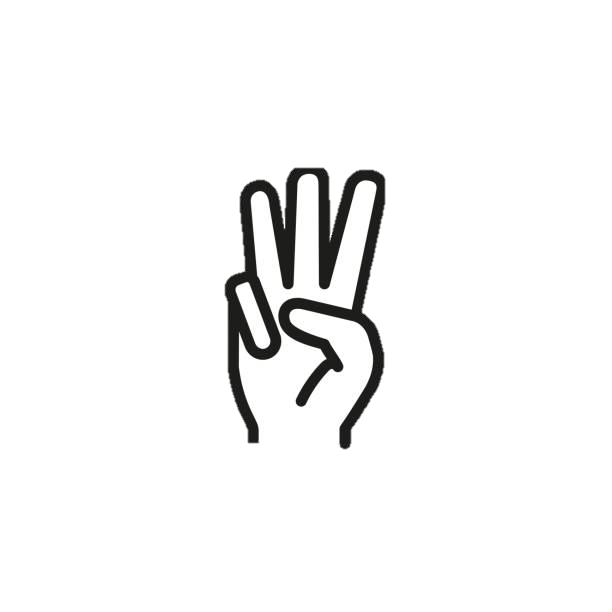 Let’s watch a phonics lesson
https://www.youtube.com/watch?v=psGzHftxY1g
Marketisation
There are lots of phonics schemes and products (making a lot of  money for people). For instance:
Read Write Inc., 
Letters & Sounds, 
Jolly Phonics.
Some of their creators are involved with designing tests and curriculum.
‘Sets’
Sounds are split up into sets. For instance:
  m, a, s, d, t … 
  ay, ee, igh, ou, oo …
  a-e, i-e, o-e, oi …
Decodable books
If you know all of the sounds, you can decode this sentence:
Sam ate an apple.
However, if you don’t know the ‘ea’ digraph, you won’t be able to decode this sentence:
Sam eats an apple.
)
Decodable books
Made up of words using only the sets of sounds pupils have already been taught so they can decode every word.
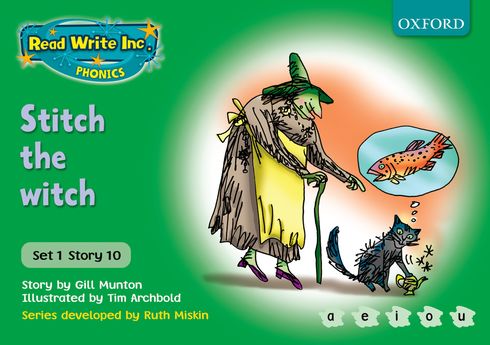 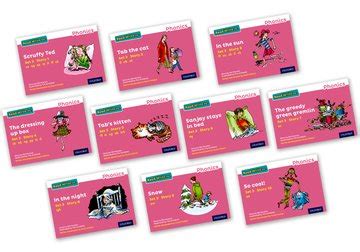 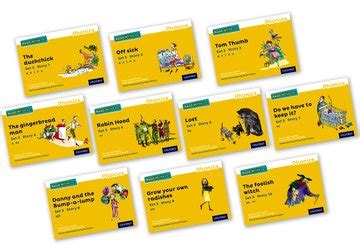 Phonics Screening Check
Every Year 1 child in a mainstream, state-maintained school.
Read 40 words.
Mix of real words and ‘pseudo’ (or ‘alien’) words.
Pass threshold subject to change each year (but has been the same since 2013).
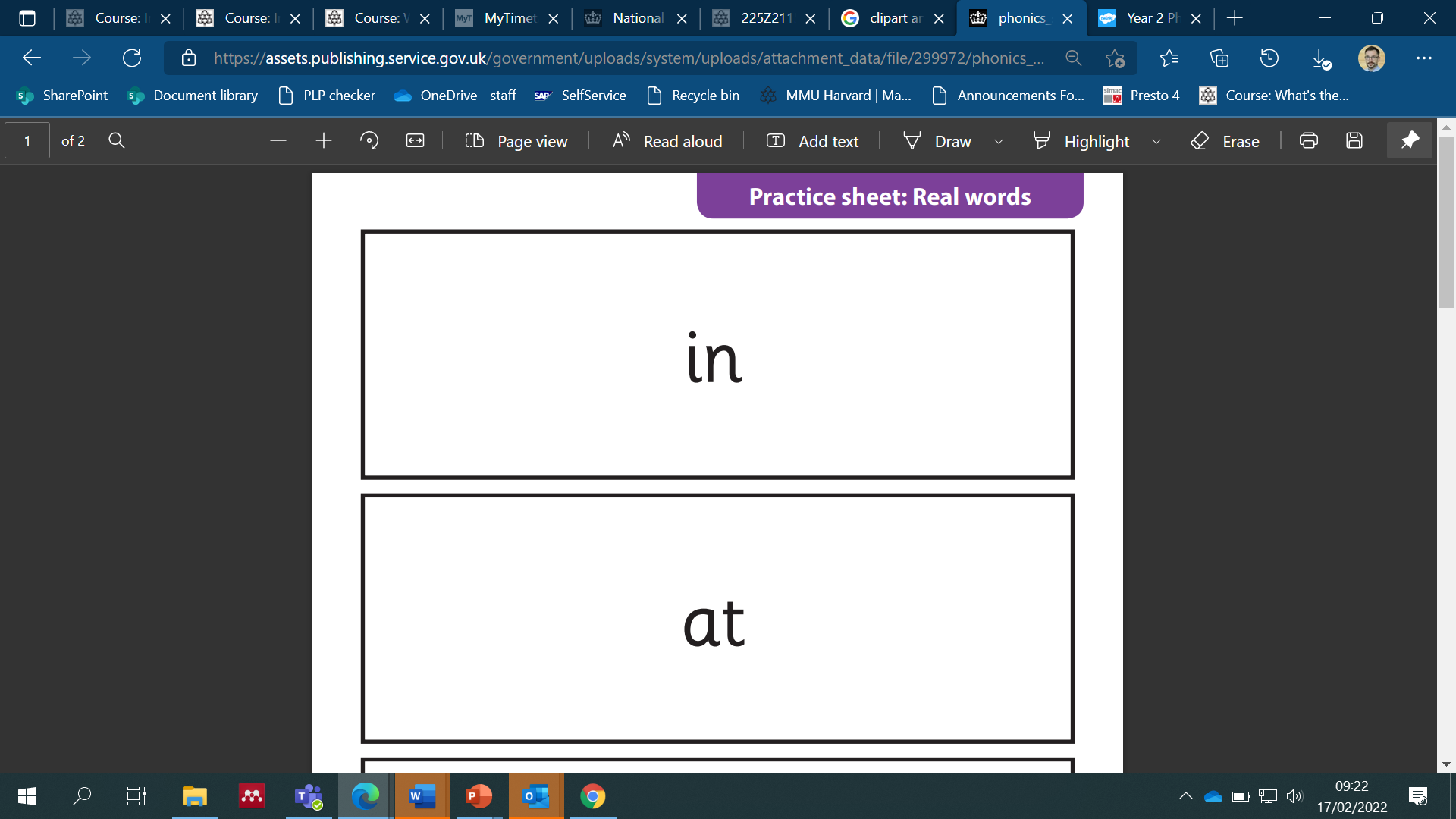 ‘Pseudo’ words
Or ‘Alien words’
Meaningless combinations of graphemes designed to test children’s ability to blend words (and not ‘read’).
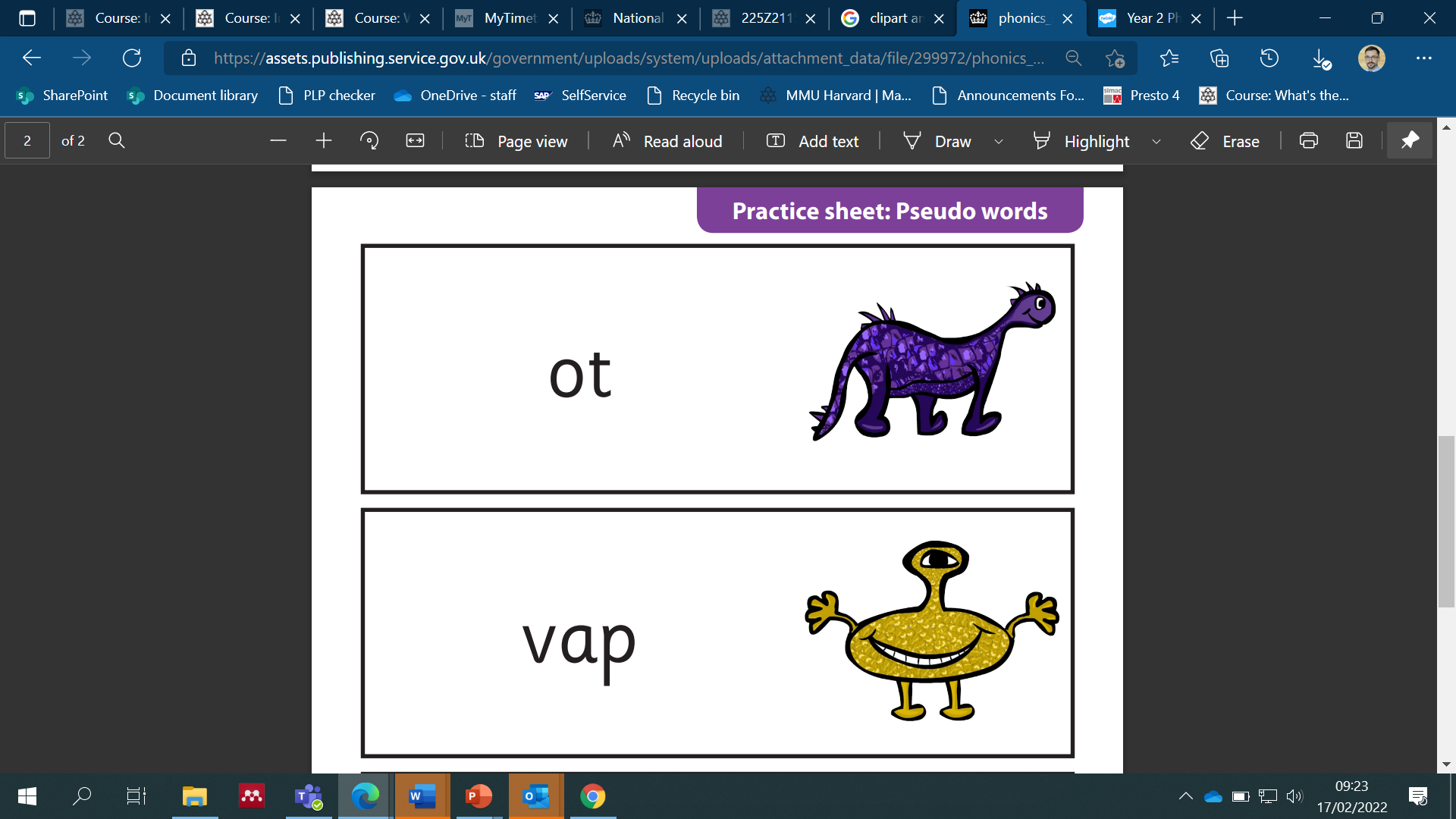 Problems with SSP
English does not have a transparent phonetic code. There are 44 phoneme but only 26 letters.
Some letters make different sounds in different words. Others combine into digraphs (2 sounds) or trigraphs (3 sounds).
Think about ‘i’
Now think of your own example letter that can be read in different ways.
shrimp
 smile
 high
 snail
 eight
)
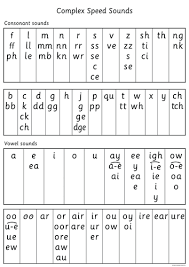 This is a sounds chart from Read Write Inc.
Notice how there 2, 3, 4 or even 5 ways of making the same sound?!
f
eigh
Problems with SSP
Letters are also used inconsistently.
‘f’ in ‘of’ (v)
‘a’ in ‘always’ (or)
‘au’ in ‘because’ (o)
These words are undecodable (or ‘red’ words).
Problems with SSP
Recent research has suggested that the over-emphasis on decoding has disadvantaged children.
Wyse and Bradbury (2021): 
Over-emphasis on phonics at the expense of comprehension has damaged reading attainment.
Calls for ‘reconciliation.’
Oxford Reading Tree
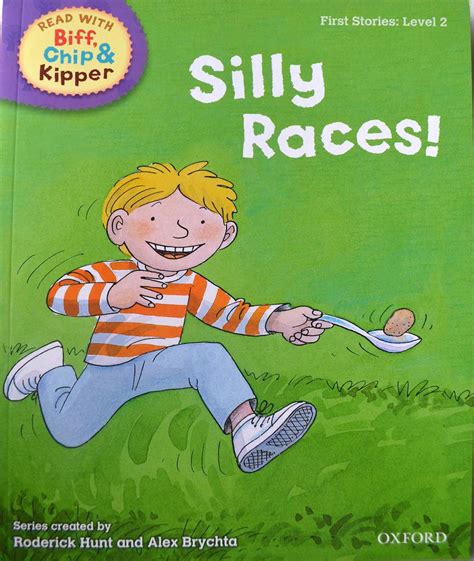 Instead of using controlled sounds, uses controlled vocabulary instead.
Phonics and technical practice
‘Systematic synthetic phonics.’
The Rose review (2006) emphasized the need for ‘fidelity to the programme.’
This meant that phonics schemes adopted must be followed carefully and consistently.
Phonics
Controversy on how best to teach children – lots of press attention 
Should it be letter-to-sound correspondences so that children can learn to sound out words (systematic phonics) or whole language the meanings of written words in stories?
Synthetic systematic phonics is widely used in the UK context – teaches children the sounds in isolation and then to put them together 
Reading schemes and interest in reading (Levy, 2011).
Schooled literacy
Define the term ‘schooled literacy’
Thinking about your practice, what are the benefits of a ‘schooled approach’ to literacy?
What are the drawbacks?
Discussion
Guardian article: https://www.theguardian.com/education/2022/jan/19/focus-on-phonics-to-teach-reading-is-failing-children-says-landmark-study 
What are your experiences of working with reading schemes and phonics? 
What are the advantages and disadvantages of reading schemes and phonics? 
Do you agree or disagree with the guardian article from Task 2? State your reason
Bringing back to last week
LITERACY: Communicational practices that include script, talk and other modal forms (Pahl and Rowsell, 2020).  
‘Literacy is about seeing, disrupting, hoping, knowing, creating and making….Literacy is too important to be reduced to a set of skills’ (Pahl and Rowsell, 2020, pp.2-4)
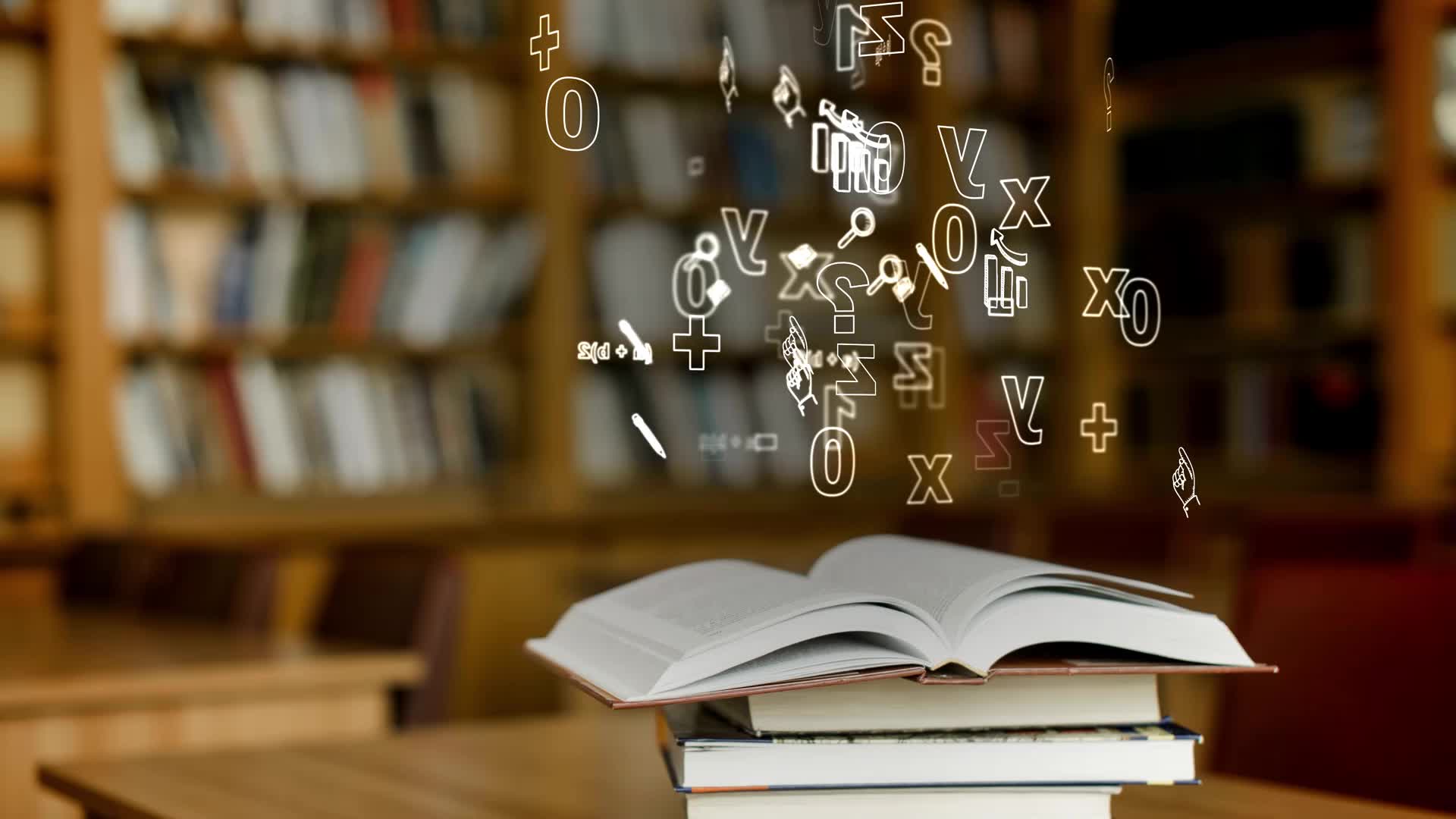 Learning outcomes
Apply an understanding of the relationship between literacy and everyday life.
Enhance traditional theorisations of language and literacy with disruptive contemporary issues 
Take an holistic approach to literacy teaching and learning in practice
Next week
Decentering schooled approaches
Martin
Martenscroft